AEINSST
No new words from NWL23 or WOW24
[Speaker Notes: .]
AEINSST
IF the above alphagram does NOT show numbered Scrabble tiles, 
then make sure you are viewing your downloaded version in the PowerPoint app
[Speaker Notes: .]
AEINSST
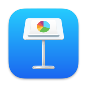 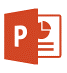 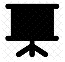 Use PowerPoint or Keynote in  FULL SCREEN “SLIDE SHOW” mode    	on your LAPTOP or DESKTOP for best results
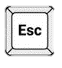 When you see the “ESCAPE KEY” ICON            check speaker notes for additional information 	by hitting the escape key
3
[Speaker Notes: .]
AEINSST
OF THE SIX POSSIBLE 7-LETTER WORDS, 	 WHAT BINGO STEM SHOULD WE USE		   FOR THIS ALPHAGRAM?
4
[Speaker Notes: .]
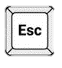 AEINSST
SESTINA
SESTINA: A TYPE OF VERSE FORM
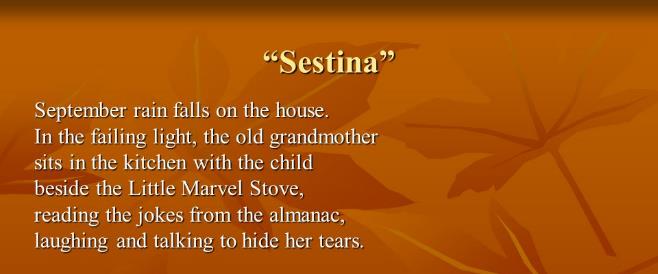 OTHER GOOD WORDS ARE NASTIES, ENTASIS, TISANES, TANSIES, AND SEITANS
TISANE + S              STEINS + A
5
[Speaker Notes: SESTINA: a poem with six stanzas of six lines and a final triplet, all stanzas having the same six words at the line-ends in six different sequences that follow a fixed pattern, and with all six words appearing in the closing three-line envoi. Shift + F5 to return to full screen

TISANE: “TUCKSHOP WIZ JUST FIXED MEDICINAL BEVERAGE”              
STEINS: “IF PARCHED, HAVE A FLAGON OF WARM ALE”]
SESTINA
WHAT MNEMONIC PHRASE          	   CAN WE ASSOCIATE                          	WITH THIS BINGO STEM?
6
[Speaker Notes: .]
SESTINA
THIS POEM LACKED   	BURNING SEX
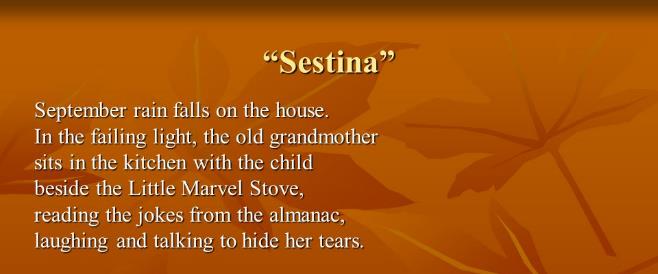 7
[Speaker Notes: SESTINA: “THIS POEM LACKED BURNING SEX”]
SESTINAT
AEINSSTT
THERE ARE FIVE!
8
[Speaker Notes: .]
AEINSSTT
ANTSIEST
INSTATES
NASTIEST
SATINETS
TITANESS
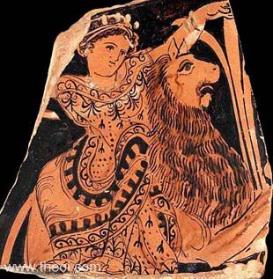 _
_
_
TITANESS: A FEMALE TITAN, A PERSON OF GREAT SIZE (pl. TITANESSES)
INSTATE + S      SESTINA + T
9
[Speaker Notes: INSTATE: “A FEW STRANGERS PREACHED”             
SESTINA: “THIS POEM LACKED BURNING SEX”]
SESTINAH
AEHINSST
THERE ARE FOUR!
10
[Speaker Notes: .]
AEHINSST
ANTHESIS
SHANTIES
SHEITANS
STHENIAS
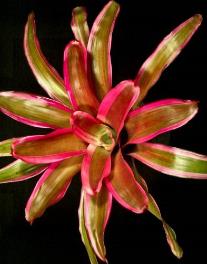 STICKY
_
_
A
ANTHESIS: THE FULL BLOOM OF A FLOWER (pl. ANTHESES)
11
[Speaker Notes: .]
SESTINAI
AEIINSST
THERE ARE FOUR!
12
[Speaker Notes: .]
AEIINSST
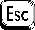 _
ISATINES
SANITIES
SANITISE
TENIASIS
D
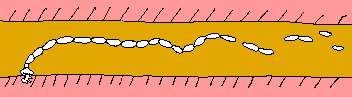 S
TENIASIS: AN INFESTATION WITH TAPEWORMS (pl. TENIASES)
SENITIS + A            SESTINA + I
13
HOOK/S?
SANITISED    SANITISES
[Speaker Notes: note: SANITIZER can only be spelled this way    Shift + F5 to get back to full screen
SENITIS: “HER BAD APNOEA”               
SESTINA: “THIS POEM LACKED BURNING SEX”]
SESTINAS
AEINSSST
ONE WORD
14
[Speaker Notes: .]
AEINSSST
SESTINAS
_
SESTINAS: the only pl. of SESTINA, A TYPE OF VERSE FORM
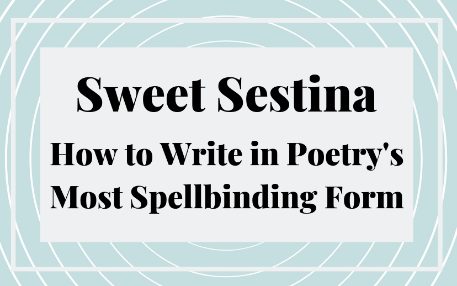 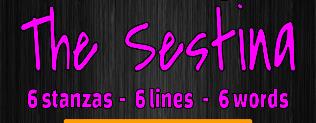 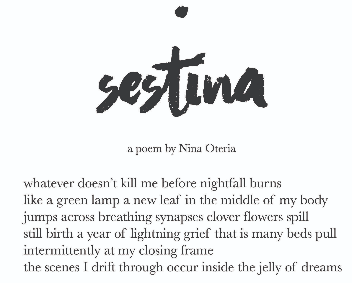 15
[Speaker Notes: .]
SESTINAP
AEINPSST
THERE ARE TWO!
16
[Speaker Notes: .]
AEINPSST
SAPIENTS
_
SAPIENTS: pl. of SAPIENT, A WISE PERSON
STEAPSIN
S
STEAPSIN: A PANCREATIC ENZYME, A PROTEIN
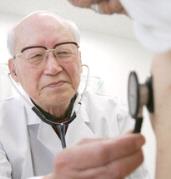 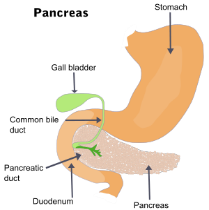 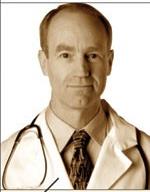 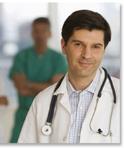 PHYSICIANS WHO ARE SAPIENTS UNDERSTAND THE PANCREAS AND STEAPSIN.
PANTIES + S     SESTINA + P
17
[Speaker Notes: PANTIES: “HOLD UP PORKY BUTTS”                               
SESTINA: “THIS POEM LACKED BURNING SEX”]
SESTINAO
AEINOSST
ONE WORD
18
[Speaker Notes: .]
AEINOSST
ASTONIES
ASTONIES: present tense of the v. ASTONY, TO ASTONISH or FILL WITH WONDER OR SURPRISE (ASTONY, ASTONIED, ASTONYING)
THE DOCTOR ASTONIES THE PATIENT, BY USING SEDATION [ASTONIED] THAT DOES REDUCE PROCEDURE PAIN DRAMATICALLY.
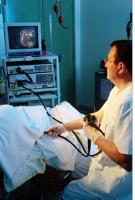 NOSIEST + A     SESTINA + O
19
[Speaker Notes: NOSIEST: “MOST INTENSE WATCHER”                 
SESTINA: “THIS POEM LACKED BURNING SEX”]
SESTINAE
AEEINSST
TWO WORDS
20
[Speaker Notes: .]
AEEINSST
ETESIANS
TENIASES
_
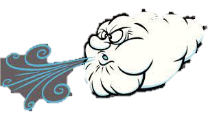 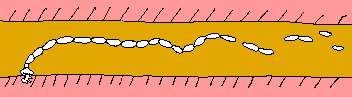 TENIASES: pl. of TENIASIS, AN INFESTATION WITH TAPEWORMS
21
ETESIAN + S      SESTINA + E
[Speaker Notes: ETESIAN:  “oVeRCoMeS CaTBiRDS (*CoNSoNaNTS oNLY)                          
SESTINA: “THIS POEM LACKED BURNING SEX”]
SESTINAM
AEIMNSST
TWO WORDS
22
[Speaker Notes: .]
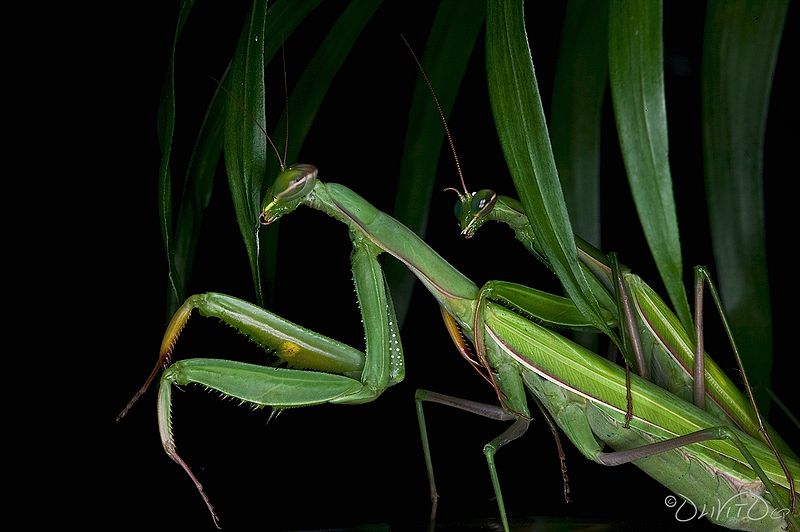 AEIMNSST
MATINESS




MANTISES
INMATES + S  SAMISEN + T SESTINA + M
23
[Speaker Notes: INMATES: “GANEFS OR BLOCKHEADS?”             
SAMISEN: “STRUMMED JAZZ AT GO MATCH”            
SESTINA: “THIS POEM LACKED BURNING SEX”]
24
[Speaker Notes: .]
SESTINAL
AEILNSST
THERE ARE FOUR!
25
[Speaker Notes: .]
AEILNSST
_
ELASTINS
NAILSETS
SALIENTS
SALTINES
_
SLAINTE + S SESTINA + L
_
_
S
SALIENTS: THE PLURAL OF SALIENT, A PART OF A FORTIFICATION NEAREST TO THE ENEMY
HOOK/S?
EASY TO MISS S FOR SALTINESS
26
[Speaker Notes: SLAINTE: “POP CORK, BUMP CUPS, FOR VIM, VIGOR”                        
SESTINA: “THIS POEM LACKED BURNING SEX”]
SESTINAA
AAEINSST
ONE WORD
27
[Speaker Notes: .]
AAEINSST
ENTASIAS
_
ENTASIA: pl. of ENTASIA, A SPASMODIC CONTRACTION OF A MUSCLE
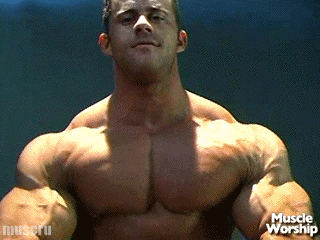 28
[Speaker Notes: .]
SESTINAC
ACEINSST
TWO WORDS
29
[Speaker Notes: .]
ACEINSST
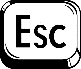 _
CINEASTS
SCANTIES
SCANTIES: BRIEF PANTIES
T
STICKY
SCANTIEST
HOOKS?
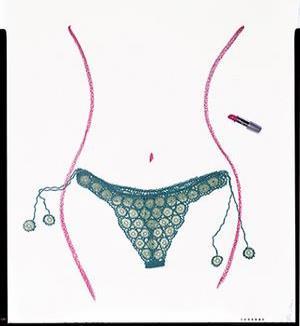 30
CINEAST + S  SESTINA + C
CINEASTS INTRIGUED BY SCANTIES
[Speaker Notes: You cannot drop the final S in SCANTIES, although of course SCANTY is good.    also CINEASTE/S         Shift + F5 to return to full screen
CINEAST:  “OLD FANS OF THE DIRTY MOVIE BIZ”                    
SESTINA: “THIS POEM LACKED BURNING SEX”]
SESTINAK
AEIKNSST
ONE WORD
31
[Speaker Notes: .]
AEIKNSST
SNAKIEST
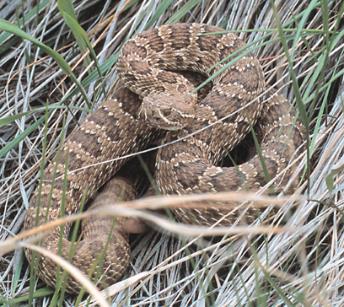 SNAKY  SNAKIER  SNAKIEST
32
[Speaker Notes: .]
SESTINAD
ADEINSST
TWO WORDS
33
[Speaker Notes: .]
ADEINSST
DESTAINS
SANDIEST
_
STICKY
HE DESTAINS WITH THE SANDIEST OF METHODS, USING A SANDBLASTER.
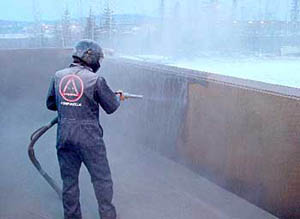 SAINTED + S    SESTINA + D
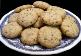 34
PECAN sandies* ARE NOT GOOD!
[Speaker Notes: SAINTED: “BEGETS IMPROVED TOUCH”        
SESTINA: “THIS POEM LACKED BURNING SEX”]
ADEINSST
OR
35
[Speaker Notes: .]
ADEINSST
DESTAINS
SANDIEST
_
STICKY
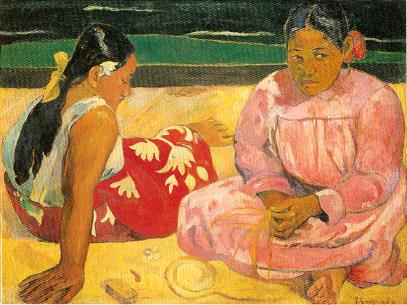 THE ART  RESTORER SO FAR DESTAINS ALL BUT THE SANDIEST PORTION OF THE PAINTING.
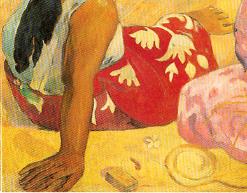 36
SAINTED + S    SESTINA + D
[Speaker Notes: SAINTED: “BEGETS IMPROVED TOUCH”                    
SESTINA: “THIS POEM LACKED BURNING SEX”]
SESTINAB
ABEINSST
TWO WORDS
37
[Speaker Notes: .]
ABEINSST
BASINETS
BASSINET
_
S
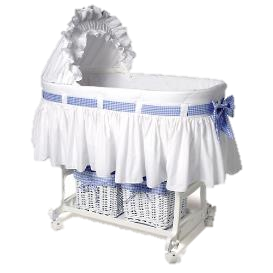 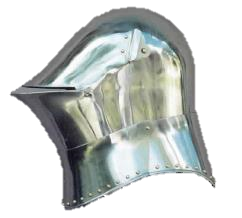 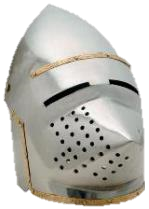 38
[Speaker Notes: .]
SESTINAU
AEINSSTU
ONE WORD
39
[Speaker Notes: .]
AEINSSTU
SINUATES
_
SINUATES:VERB, CURVES IN AND OUT  (SINUATE, SINUATED, SINUATING)
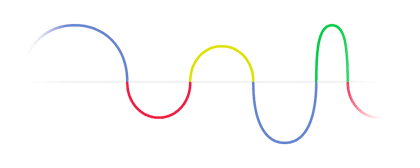 40
[Speaker Notes: .]
SESTINAR
AEINRSST
THERE ARE FOUR!
41
[Speaker Notes: .]
AEINRSST
ARTINESS
RETSINAS
STAINERS
STEARINS
T
_
_
_
NASTIER + S   SESTINA + R
TARTINESS
HOOK/S?
42
[Speaker Notes: NASTIER: “WICKED HORRIBLE FANG STUMPS!”                    
SESTINA: “THIS POEM LACKED BURNING SEX”]
SESTINAN
AEINNSST
TWO WORDS
43
[Speaker Notes: .]
AEINNSST
INSANEST
STANINES
_
ONE OF THE INSANEST  WAYS TO COMMUNICATE,  UNLESS YOU ARE AN ADVANCED STATISTICIAN, INVOLVES THE USE OF STANINES  REPRESENTING THE NINE CLASSES INTO WHICH A SET OF NORMALIZED STANDARD SCORES ARE ARRANGED.
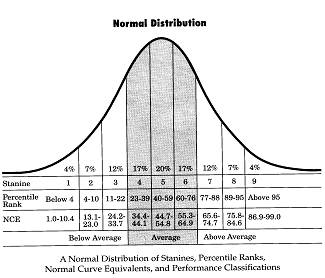 1 2 3 4 5 6 7 8 9
44
[Speaker Notes: .]
SESTINAG
AEGINSST
THERE ARE FOUR!
45
[Speaker Notes: .]
AEGINSST
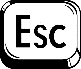 TEASING + S  SESTINA + G
_
EASTINGS
GENISTAS
GIANTESS
SEATINGS
B
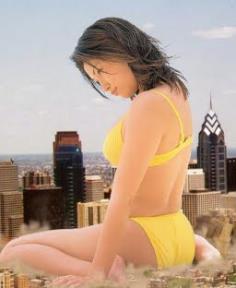 _
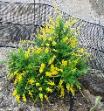 _
_
EASTINGS: pl. of EASTING, A MOVEMENT TO THE EAST (WESTING/S, SOUTHING/S, NORTHING/S)
GENISTAS: pl. of GENISTA, A SHRUB WITH FLOWERS
GIANTESS: A FEMALE GIANT (pl. GIANTESSES)
HOOK/S?
46
[Speaker Notes: EASTINGS TAKES A B FOR BEASTINGS BUT…YOU CANNOT DROP THE S IN BEASTINGS!          
Shift + F5 to get back to full screen
TEASING: “FUZZY NURD THUMBS UGLY VW”              
SESTINA: “THIS POEM LACKED BURNING SEX”]
SESTINAX
AEINSSTX
ONE WORD
47
[Speaker Notes: .]
AEINSSTX
SEXTAINS
_
SEXTAINS : pl. of SEXTAIN, A STANZA OF SIX LINES
HAD WE BUT WORLD ENOUGH, AND TIME, 
THIS COYNESS, LADY, WOULD BE NO CRIME 
WE WOULD SIT DOWN AND THINK WHICH WAY
 TO WALK AND PASS OUR LONG LOVE'S DAY…
BUT AT MY BACK I ALWAYS HEAR 
TIME'S WINGÈD CHARIOT HURRYING NEAR.
48
[Speaker Notes: .]
SESTINA
THAT’S IT! THE DIFFICULT BINGOS:
ANTHESIS  ASTONIES
GIANTESS  STEAPSIN
SCANTIES  SANITIES
TENIASES  TENIASIS
TITANESS  SAPIENTS
GENISTAS
49
[Speaker Notes: .]
SESTINA
WHAT WAS THAT MNEMONIC PHRASE?
50
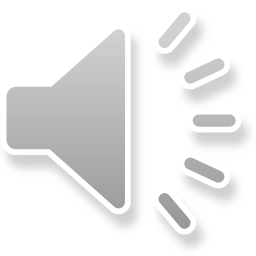 [Speaker Notes: .]
SESTINA
THIS POEM LACKED   	BURNING SEX
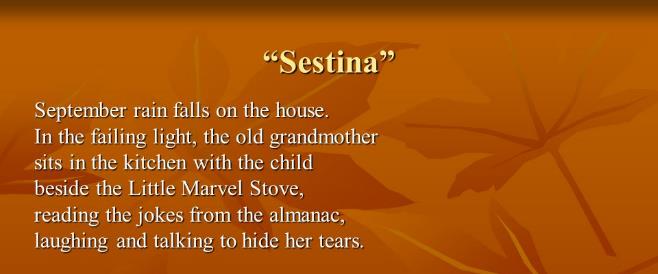 51
[Speaker Notes: SESTINA: “THIS POEM LACKED BURNING SEX”]
SESTINA.
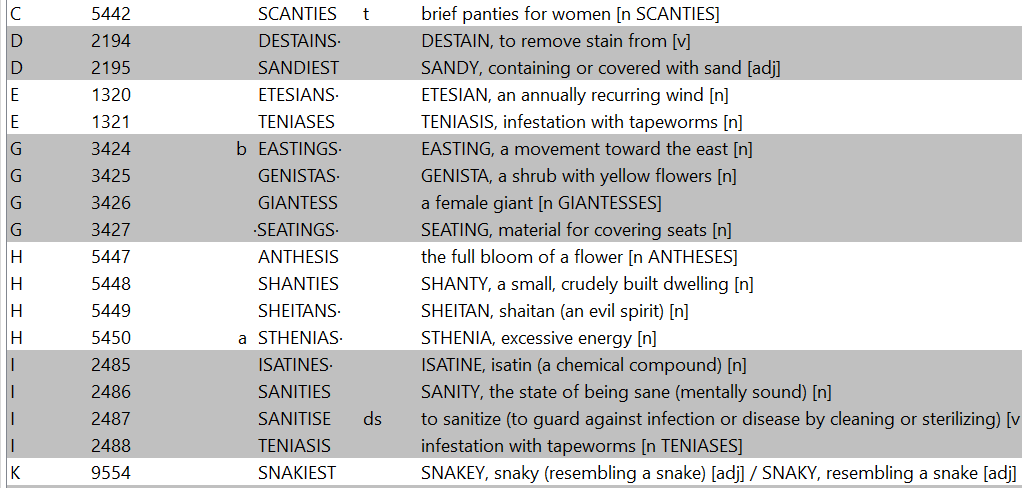 Continued…
52
[Speaker Notes: .]
SESTINA.
Continued…
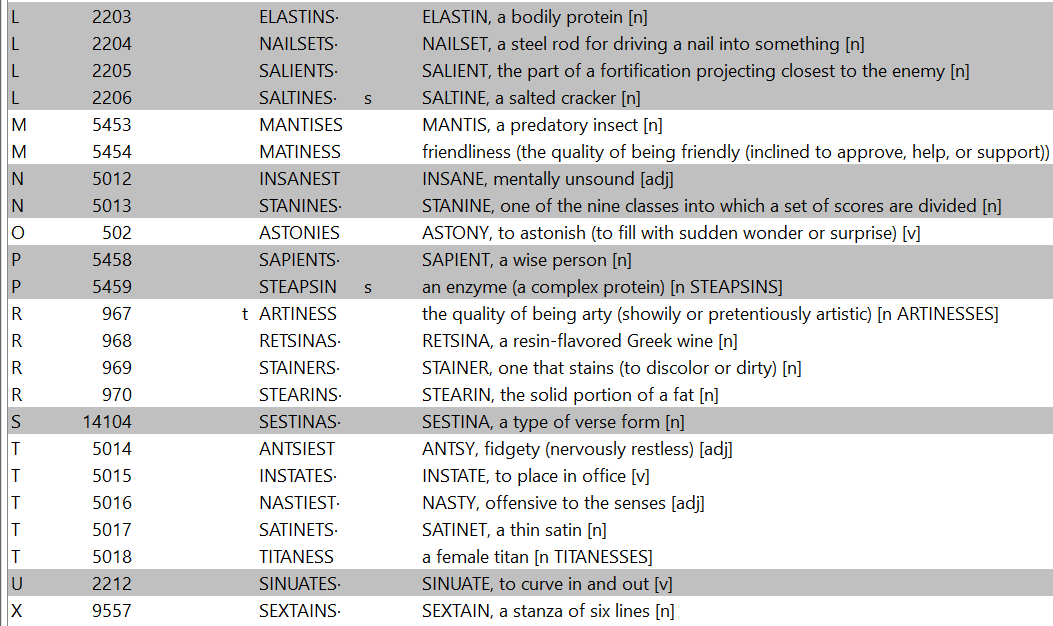 53
[Speaker Notes: ,]
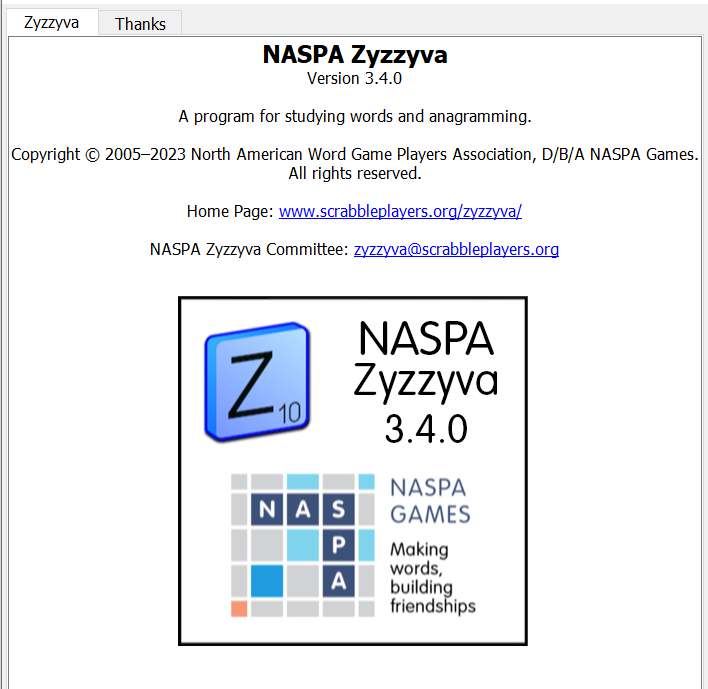 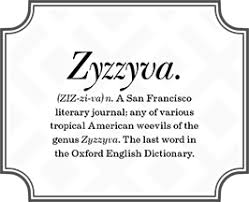 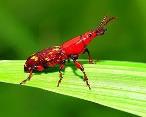 SEND suggestions or requests for additional PowerPoint slide shows to:   williamrsnoddy@gmail.com
“Hey, Bill…”
54
[Speaker Notes: .]
THE END!
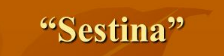 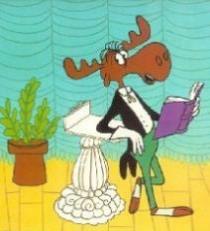 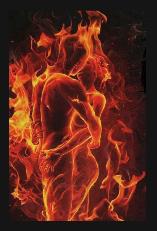 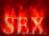 THIS POEM LACKED BURNING SEX
55
[Speaker Notes: .]